আজকের ক্লাসে সবাইকে শুভেচ্ছা
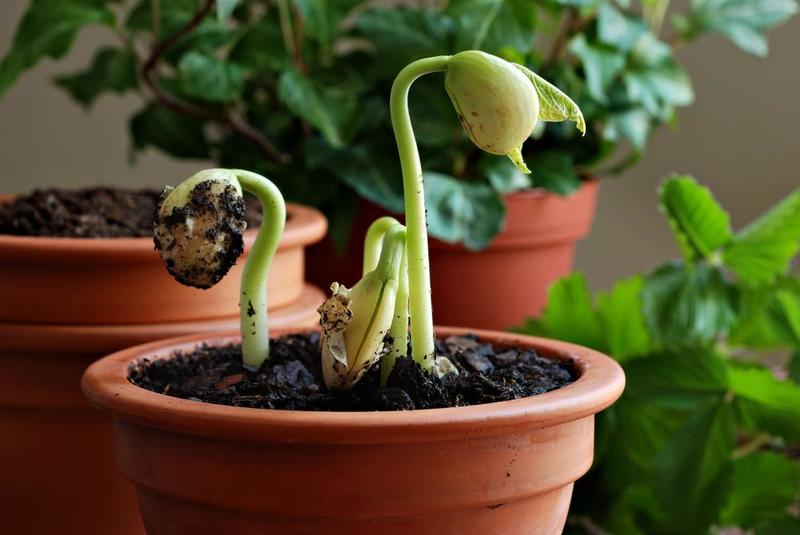 পরিচিতি
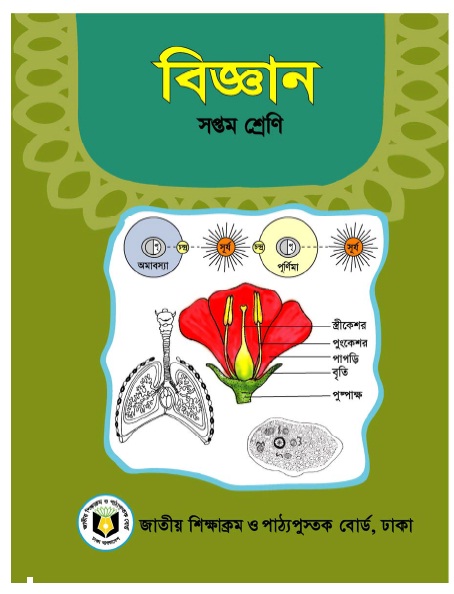 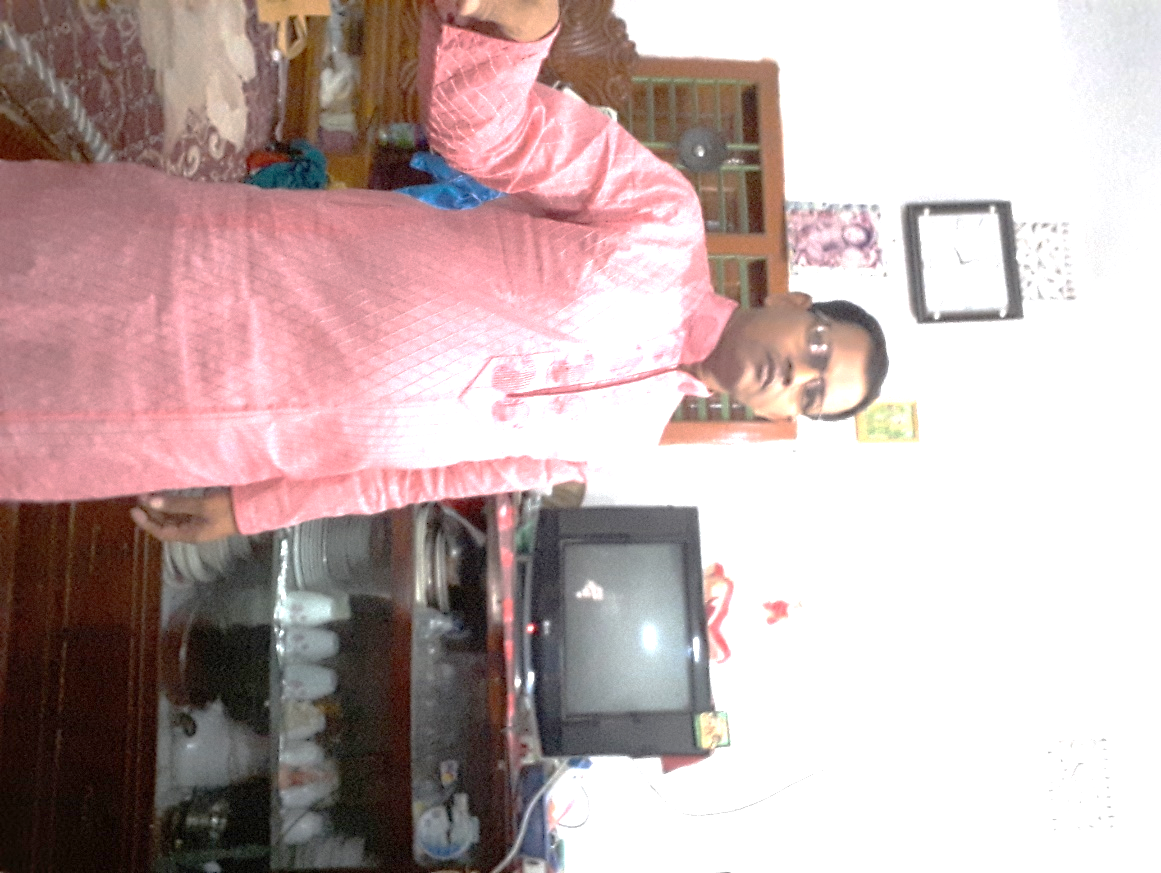 সম্ভু নাথ রায়
মনোহরপুরদাখিল মাদরাসা
মনিরামপুর,যশোর
Email- 
sambho7440@gmail.com
বিজ্ঞান
অষ্টম শ্রেণি
চতুথ© অধ্যায়
বীজের গঠন ও অঙ্কুরোদগম
পাঠ – 9 ও 10
ছবি গুলোতে আমরা কি দেখতে পাচ্ছি ?
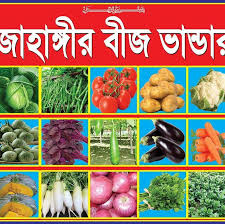 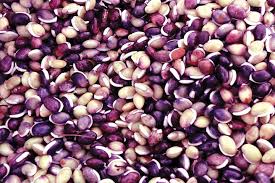 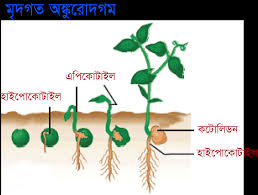 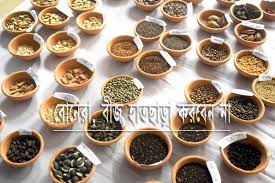 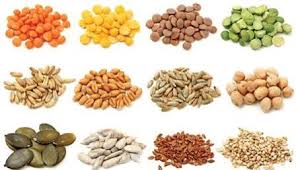 নিচের চিত্র গুলো দেখে আমরা কী বুঝতে পারছি?
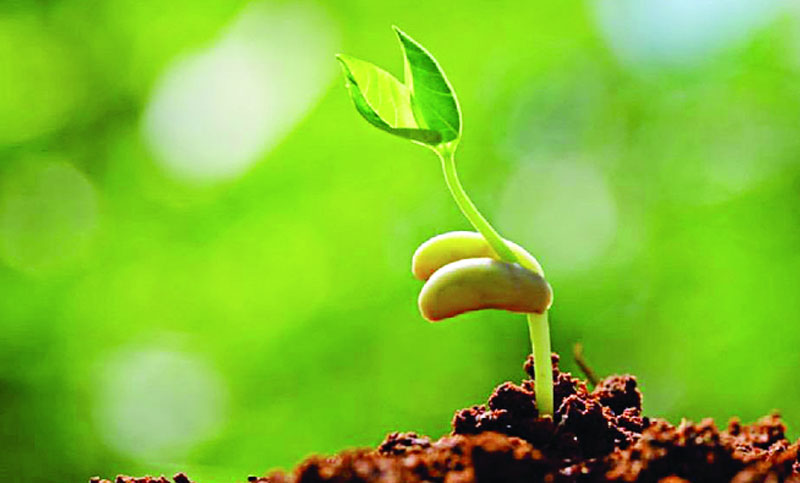 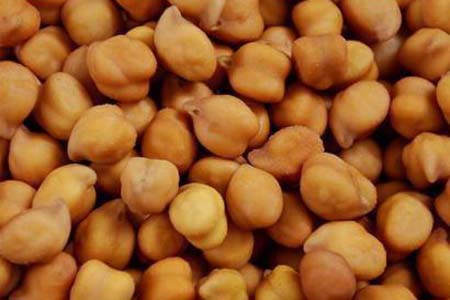 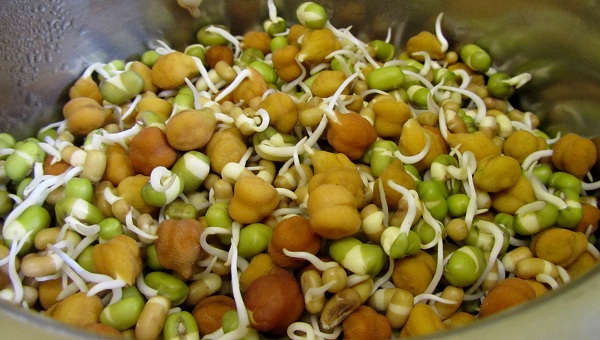 বীজের গঠন ও অঙ্কুরোদগম
আজকের পাঠ
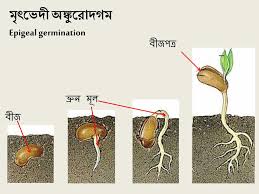 বীজের গঠন ও অঙ্কুরোদগম
শিখনফল
এই পাঠ শেষে শিক্ষার্থীরা ...
বীজের বিভিন্ন অংশ চিহ্নিত করতে পারবে।
বীজের গঠন বর্ণনা করতে পারবে।
মৃৎগত ও মৃৎভেদী অঙ্কুরোদগমের পার্থক্য করতে পারবে।
ছোলা বীজের অঙ্কুরোদগম ব্যাখ্যা করতে পারবে।
একটি বীজের বিভিন্ন অংশ
বীজত্বক
স্টকিওল
ভ্রুণকান্ড
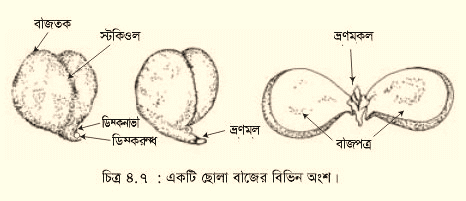 ডিম্বকনাভী
ভ্রুণমূল
ভ্রণমূল
ডিম্বককেন্দ্র
বীজপত্র
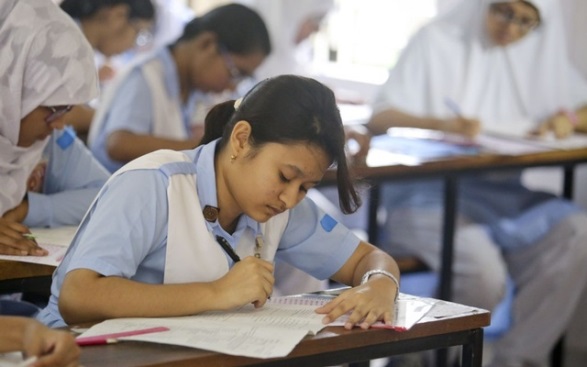 একক কাজ
১
সময় – ৫  মিনিট
২
৬
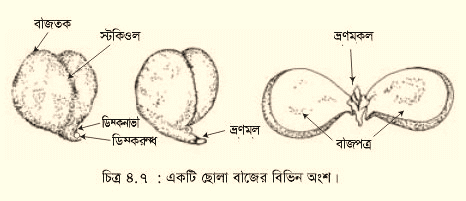 ৩
৫
৪
৭
৮
একটি বীজের বিভিন্ন অংশের নাম লিখ।
অঙ্কুরোদগম
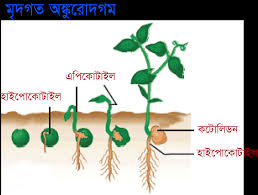 বীজ থেকে শিশু উদ্ভিদের জন্ম হওয়াকে অঙ্কুরোদগম বলে ?
এসো একটি ভিডিও দেখি .....
অঙ্কুরোদগমের প্রকারভেদ
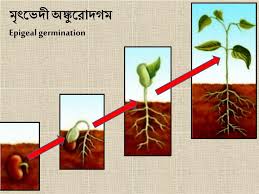 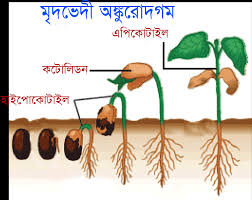 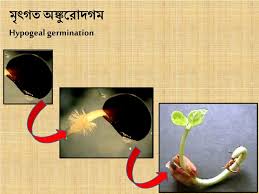 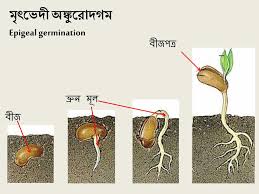 মৃৎগত অঙ্কুরোদগম
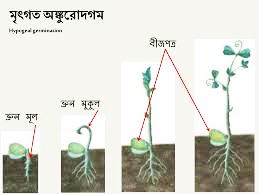 বীজপত্র
ভ্রুণ মুকুল
ভ্রুণমূল
যখন ভ্রূণকান্ড মাটি ভেদ করে উপরে উঠে আসে কিন্তু বীজপত্রটি মাটির ভিতর থেকে যায় তখন তাকে মৃতগত অঙ্কুরোদগম বলে, যেমনঃ ছোলা,ধান ইত্যাদি।
মৃৎভেদী অঙ্কুরোদগম
বীজপত্র
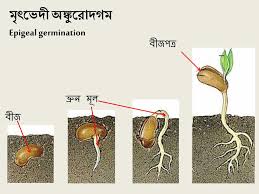 ভ্রুণমূল
বীজ
বীজপত্রসহ ভ্রূণমুকুল যখন মাটি ভেদ করে উপরে উঠে আসে তখন তাকে মৃতভেদী অঙ্কুরোদগম বলে,যেমনঃ কুমড়া,তেতুল,রেডি ইত্যাদি।
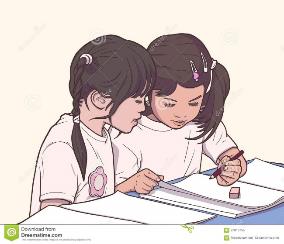 জোড়ায় কাজ
সময় – ৫  মিনিট
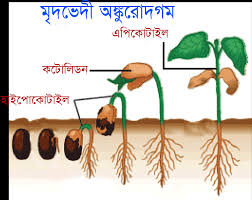 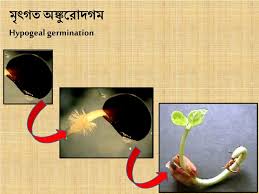 মৃৎগত ও মৃৎভেদী অঙ্কুরোদগমের পার্থক্য কী তা লিখ।
ছোলা বীজের অঙ্কুরোদগমের পরীক্ষা
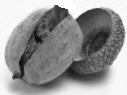 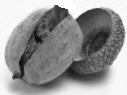 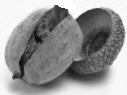 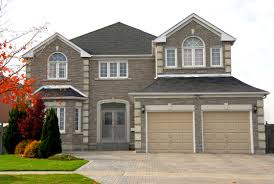 ছোলা বীজের অঙ্কুরোদগমের পরীক্ষা খাতায় লিখে নিয়ে আসবে।
সবাইকে ধন্যবাদ
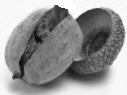 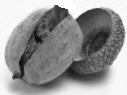 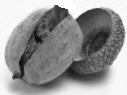